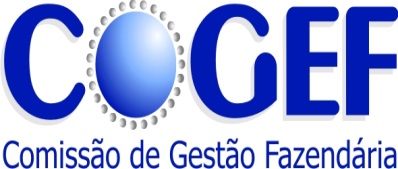 23ª Reunião da COGEF – Palmas – Tocantins
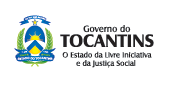 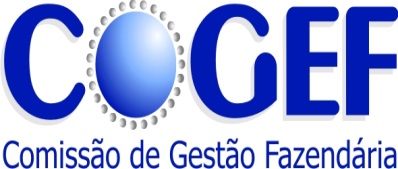 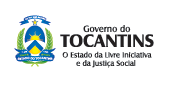 23ª Reunião da COGEF – Palmas – Tocantins
ACOMPANHAMENTO DAS DELIBERAÇÕES DA 22ª REUNIÃO DA COGEF
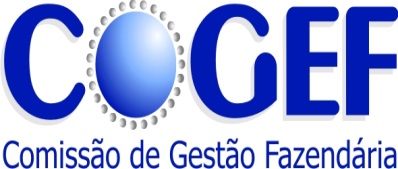 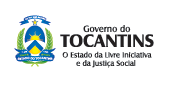 23ª Reunião da COGEF – Palmas – Tocantins
ACOMPANHAMENTO DAS DELIBERAÇÕES DA 22ª REUNIÃO DA COGEF
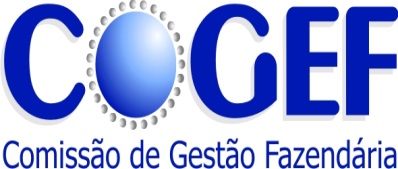 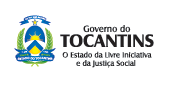 23ª Reunião da COGEF – Palmas – Tocantins
ACOMPANHAMENTO DAS DELIBERAÇÕES DA 22ª REUNIÃO DA COGEF
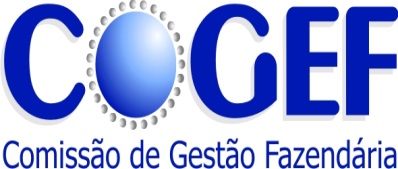 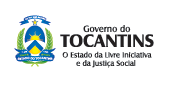 23ª Reunião da COGEF – Palmas – Tocantins
ACOMPANHAMENTO DAS DELIBERAÇÕES DA 22ª REUNIÃO DA COGEF
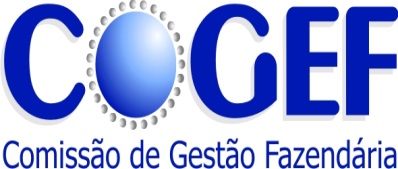 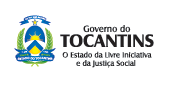 23ª Reunião da COGEF – Palmas – Tocantins
ACOMPANHAMENTO DAS DELIBERAÇÕES DA 22ª REUNIÃO DA COGEF
Deliberação da COGEF sobre a destinação dos recurso sustada pelo Pré-CONFAZ
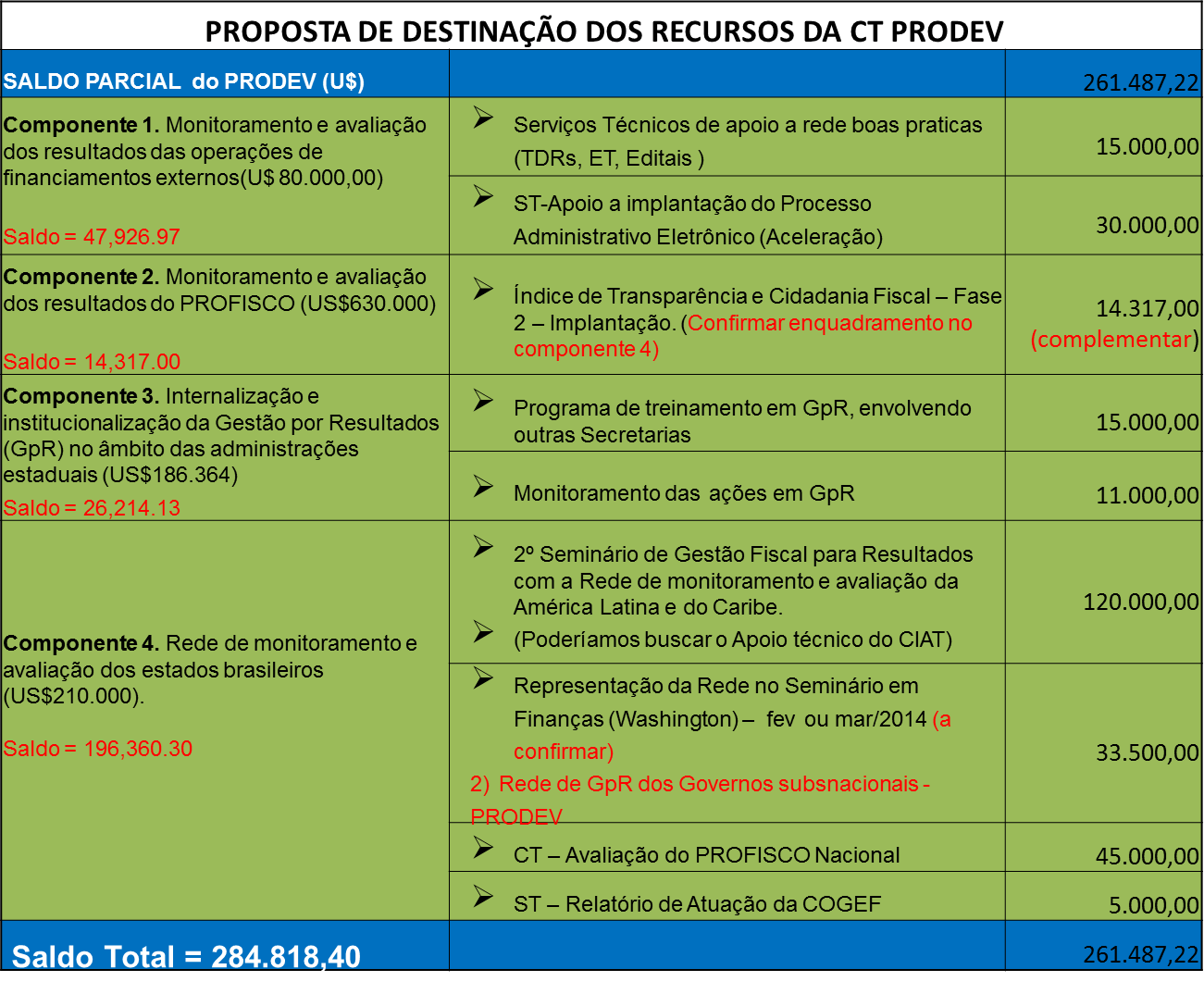 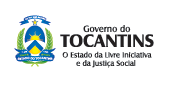 23ª Reunião da COGEF – Palmas – Tocantins
ACOMPANHAMENTO DAS DELIBERAÇÕES DA 22ª REUNIÃO DA COGEF
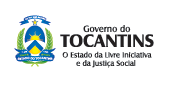 23ª Reunião da COGEF – Palmas – Tocantins
ACOMPANHAMENTO DAS DELIBERAÇÕES DA 22ª REUNIÃO DA COGEF
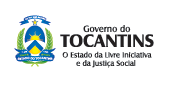 23ª Reunião da COGEF – Palmas – Tocantins
ACOMPANHAMENTO DAS DELIBERAÇÕES DA 22ª REUNIÃO DA COGEF
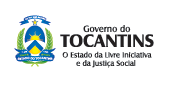 23ª Reunião da COGEF – Palmas – Tocantins
DISTRIBUIÇÃO DA ATIVIDADE DO GT-CAPACITAÇÃO
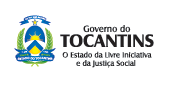 23ª Reunião da COGEF – Palmas – Tocantins
DISTRIBUIÇÃO DA ATIVIDADE DA EQUIPE COGEF
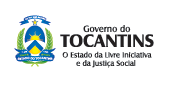 23ª Reunião da COGEF – Palmas – Tocantins
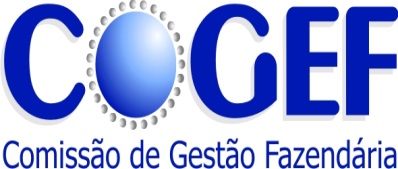 DISTRIBUIÇÃO DA ATIVIDADE DOS GRUPOS
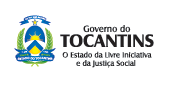 23ª Reunião da COGEF – Palmas – Tocantins
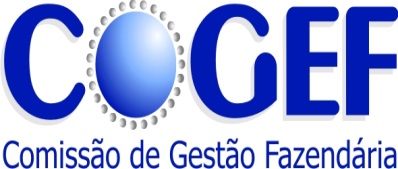 DISTRIBUIÇÃO DA ATIVIDADE DA EQUIPE COGEF
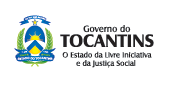 23ª Reunião da COGEF – Palmas – Tocantins
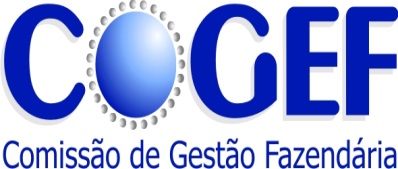 DISTRIBUIÇÃO DA ATIVIDADE DOS GRUPOS
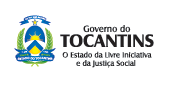 23ª Reunião da COGEF – Palmas – Tocantins
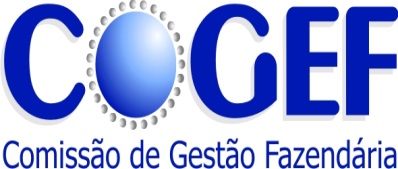 DISTRIBUIÇÃO DA ATIVIDADE DOS GRUPOS
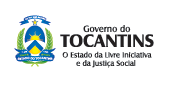 22ª Reunião – Belo Horizonte – Minas Gerais
DISTRIBUIÇÃO DA ATIVIDADE DOS GRUPOS
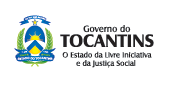 22ª Reunião – Belo Horizonte – Minas Gerais
DISTRIBUIÇÃO DA ATIVIDADE DOS GRUPOS
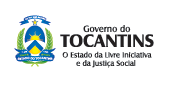 23ª Reunião da COGEF – Palmas – Tocantins
DISTRIBUIÇÃO DA ATIVIDADE DOS GRUPOS
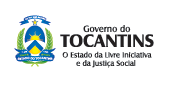 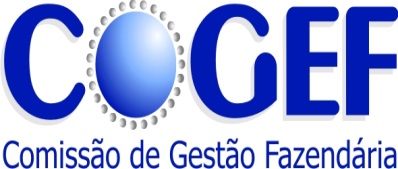 23ª Reunião da COGEF – Palmas – Tocantins
Principais atividades da COGEF no 2º Trimestre/2014
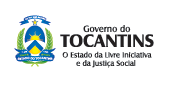 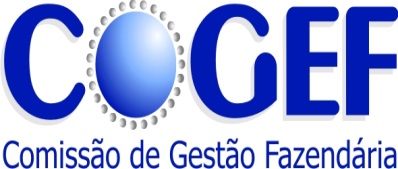 23ª Reunião da COGEF – Palmas – Tocantins
Principais atividades da COGEF no 2º Trimestre/2014
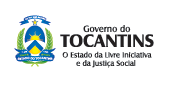 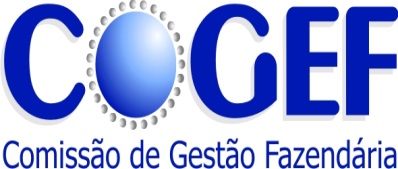 23ª Reunião da COGEF – Palmas – Tocantins
Principais atividades da COGEF no 2º Trimestre/2014
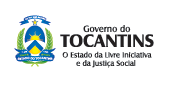 23ª Reunião da COGEF – Palmas – Tocantins
Principais atividades da COGEF no 2º Trimestre/2014
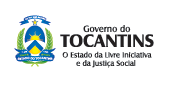 23ª Reunião da COGEF – Palmas – Tocantins
Principais atividades da COGEF no 2º Trimestre/2014
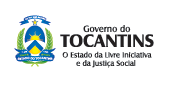 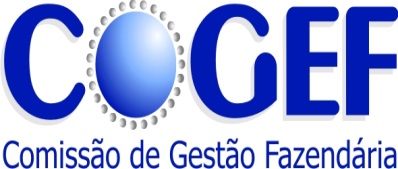 23ª Reunião da COGEF – Palmas – Tocantins
Principais atividades da COGEF no 2º Trimestre/2014
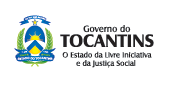 23ª Reunião da COGEF – Palmas – Tocantins
Principais atividades da COGEF no 2º Trimestre/2014
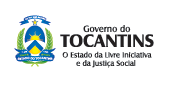 Próxima reunião da COGEF (24ª Reunião Ordinária) terá como anfitrião o estado do Sergipe e a reunião será realizada em Aracaju com  data prevista para 22 e 23 de julho de 2014. 
O WS- Estrutura do PROFISCO II, será no dia 21 de julho de 2014, em Aracaju, Sergipe.
10/03/2014
22ª REUNIÃO DA COGEF, BH/MG, 03 E 04/12/2013
26